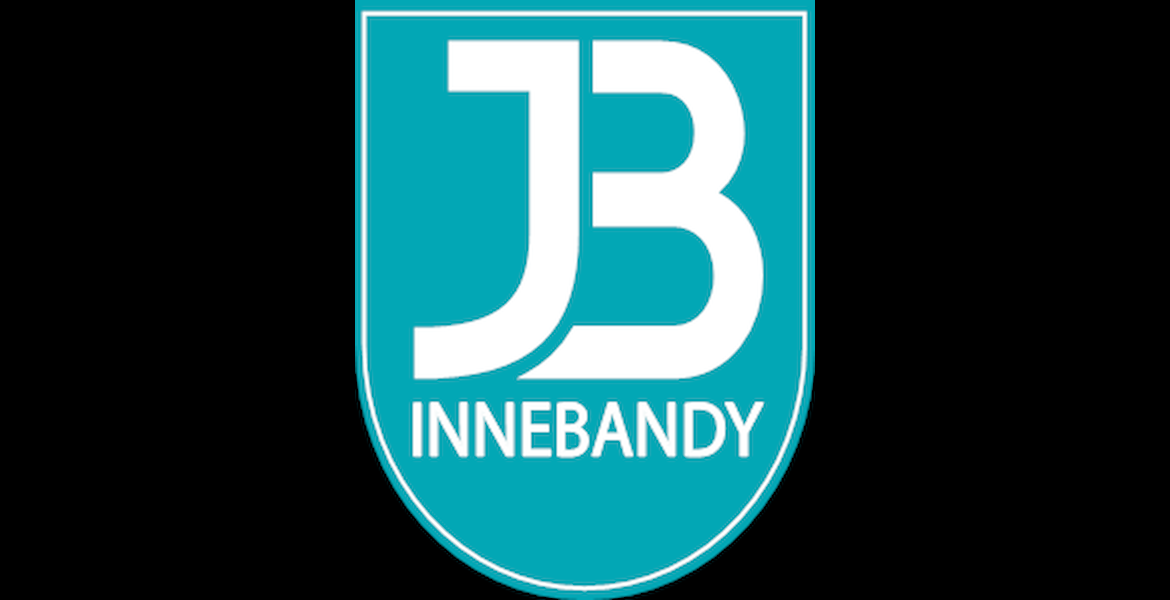 JB västra säsongen 24/25
Kravnivå
Fys 2ggr i veckan innan träning 
Coopertest 2 km under 11:30 minuter
Minst 2 träningar i veckan 
Teknikkrav 
Fysprogram under sommaren 
Kommer ställas krav på fokus och lyssna 
 förvänta sig hög fokus
Vad är era förväntningar?
Säsongen 2024/2025 börjar nästa veckan